Lauri Tähkä
Lauri Tähkän oikea nimi on Jarkko Tapani Suo.
Hän on syntynyt Vaasassa 9.11.1973.
Hänen yhtyeenä toimi Revohka, jossa hän lauloi.
Tähkä ilmoitti 10.3.2011 sähköpostilla yhtyeen jäsenille halustaan lopettaa.______________________________________________
Lauri Tähkä's real name is Jarkko Tapani Suo.
He was born in Vaasa 9 November in 1973.  
His band was Revohka, where he sang.
Tähkä told 10 March in 2011 in email to band he wants to stop.
Polte (burning)
Lopettamisen jälkeen Tähkä julkaisi ensimmäisen sooloalbuminsa Polte 26.10.2011. 
Tässä albumissa on mm. kappaleet: Syyskuun kyy, Polte ja Pieni ihminen.______________________________
After stopping Tähkä published his first solo album Polte (burning) 26.10.2011.
This album has e.g. songs: 
Syyskuun kyy (September adder), Polte (Burning) and Pieni ihminen (A Little child).
Hurmaan jälkeen hän julkaisi uuden albumin nimeltään Vien sut täältä kotiin. Albumissa on mm. Morsian, Minun Suomeni ja Sinä olet minun. Albumi julkaistiin 16.9.2016._____________
After Hurmaan (Like charm) he published a new album called Vien sut täältä kotiin (I’m going to take you home from here) Album e.g. Morsian (Bride), Minun Suomeni (My Finland) and Sinä olet minun (You are mine). The album was published 16 September in 2016.
Toinen Tähkän albumi oli Hurmaan, jonka hän julkaisi 27.9.2013. Albumista löytyy kappaleet Saat syttymään, Puolikas ja Orjan suu______________
Second Tähkä´s album was Hurmaan (Like charm), which he published 27 September in 2013. Album can be found songs Saat syttymään (You get ignidet), Puolikas (Half) and Orjan suu (Slave mouth).
Valitsimme Lauri Tähkän, koska hän tuli meille 
mieleen ja sopi meille molemmille. 
Hänellä on muutenkin hyviä kappaleita.__________________
We chose Lauri Tähkä, because he came into our minds and we both like him. He has good songs.

By: Sonja and Tiia5th classMuuruvesi SchoolFinland
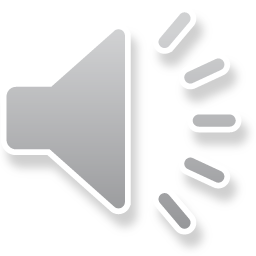 "Suomeni" (My Finland)
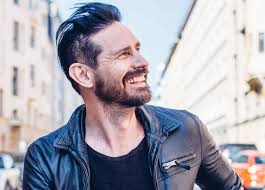